Functional Safety ofAutomotive Operating Systems: An Overview
Junjie Mao
Tsinghua University
December 12, 2017
Outline
Why functional safety?
What is functional safety?
How is functional safety achieved for OS?
Categorizing and controlling failures
V-model development process
Automotive Safety Integrity Level (ASIL)
Further topics
Conclusion
Outline
Why functional safety?
What is functional safety?
How is functional safety achieved for OS?
Categorizing and controlling failures
V-model development process
Automotive Safety Integrity Level (ASIL)
Further topics
Conclusion
Why functional safety?
Rather than thinking of the vehicle as a mechanical machine, with some electrical components, it would be more accurate to think of the vehicle as a distributed computer system programmed for personal transport.
Roger Rivett, “The Challenge of Technological Change in the Automotive Industry”, in C.Dale and T. Anderson (eds.), Achieving Systems Safety: Proceedings of the Twentieth Safety-Critical Systems Symposium, Bristol, UK, 7-9th February 2012, London: Springer-Verlag London Limited, 2012, p. 35.
Why functional safety?
Yukihide Niimi, Takayuki Ono, Soichiro Arai Hideki sugimoto, and Riccardo Mariani, "Virtualization Technology and Using Virtual CPU in the Context of ISO26262: The E-Gas Case Study"
Functional Safety: the Standards
IEC 61508:2010: Functional Safety of Electrical/Electronic/Programmable Electronic Safety-related Systems
ISO 26262:2011: Road vehicles 
EN 50129: Railway 
IEC/EN 62061 & ISO 13849:2015: machinery
IEC 60601: medical electrical equipment
Functional Safety: the Standards
IEC 61508:2010: Functional Safety of Electrical/Electronic/Programmable Electronic Safety-related Systems
ISO 26262:2011: Road vehicles 
EN 50129: Railway 
IEC/EN 62061 & ISO 13849:2015: machinery
IEC 60601: medical electrical equipment
Item Dissolution
Item
System
Component
Source: ISO 26262-10:2012, p.4-5
[Speaker Notes: Source
- ISO 26262-10:2012, Clause 4.2]
Outline
Why functional safety?
What is functional safety?
How is functional safety achieved for OS?
Categorizing and controlling failures
V-model development process
Automotive Safety Integrity Level (ASIL)
Further topics
Conclusion
Functional Safety: the Definition
absence of unreasonable risk due to hazards caused by malfunctioning behavior of E/E systems (ISO 26262-1:2011, 1.51)
Functional Safety: the Definition
absence of unreasonable risk due to hazards caused by malfunctioning behavior of E/E systems (ISO 26262-1:2011, 1.51)

Extent of harm to person health that is unacceptable in a certain context
Functional Safety: the Definition
absence of unreasonable risk due to hazards caused by malfunctioning behavior of E/E systems (ISO 26262-1:2011, 1.51)

electrical and/or electronic systems
software + hardware
Functional Safety: the Definition
absence of unreasonable risk due to hazards caused by malfunctioning behavior of E/E systems (ISO 26262-1:2011, 1.51)
in scope
not (directly) in scope
System failure
Unintended behavior
Functionality
Electric shock, fire, etc.
Security properties
Outline
Why functional safety?
What is functional safety?
How is functional safety achieved for OS?
Categorizing and controlling failures
V-model development process
Automotive Safety Integrity Level (ASIL)
Further topics
Conclusion
Faults, Errors, Failures and Hazards
Also called a hazard if it contributes to any accident scenario
Fault
Error
Failure
Vehicle bucks
Engine control unit stops operation by intermittence
Ignition interrupted by intermittence
Accident
Item - Vehicle
Fault
Error
Failure
Programming error at loop termination condition
Unwanted endless loop (leads to watchdog-reset)
Engine control unit stops operation by intermittence
Component - Engine Control Unit
[Speaker Notes: Source:
- ISO 26262-10:2012, Clause 4.3]
Categorization of Failures
SW
Systematic
Safety Analysis
HW
Single-point
Random
HW
Safety mechanisms
Multiple-point
Failures
Common cause
Analysis on dependent failures
Dependent
Cascading
[Speaker Notes: Source:
- ISO 26262-10:2012, Clause 4.3]
Safety Analysis
Given some known fault models, safety analyses
examine the consequences of failures, 
find new hazards not previously identified, and
Derive measures to prevent or mitigate violations.

Applied at either system, hardware or software level.

Methods
Deductive: FTA, reliability block diagrams, Ishikawa diagram
Inductive: FMEA, ETA, Markov modelling
[Speaker Notes: Source:
- ISO 26262-9:2011, Clause 8]
Safety Mechanisms
Technical solutions to detect faults or control failures in a limited time interval.

Either
switch to or maintain the item in a safe state, or
alert the driver

Examples
Hardware redundancy
Parity bits and EDE codes for memory
Software self-tests and watchdogs
[Speaker Notes: Source:
- ISO 26262-4:2011, Clause 6]
Analysis of Dependent Failures
For each potential dependent failures identified by the safety analyses,
determine if it is plausible, and
specify measures for avoiding or controlling plausible dependent failures.

Applied either at system, hardware or software level.

Methods for identifying dependent failures
Cut sets or repeated identical events of an FTA
Repeated similar failure modes in an FMEA
[Speaker Notes: Source:
- ISO 26262-9:2011, Clause 7]
Outline
Why functional safety?
What is functional safety?
How is functional safety achieved for OS?
Categorizing and controlling failures
V-model development process
Automotive Safety Integrity Level (ASIL)
Further topics
Conclusion
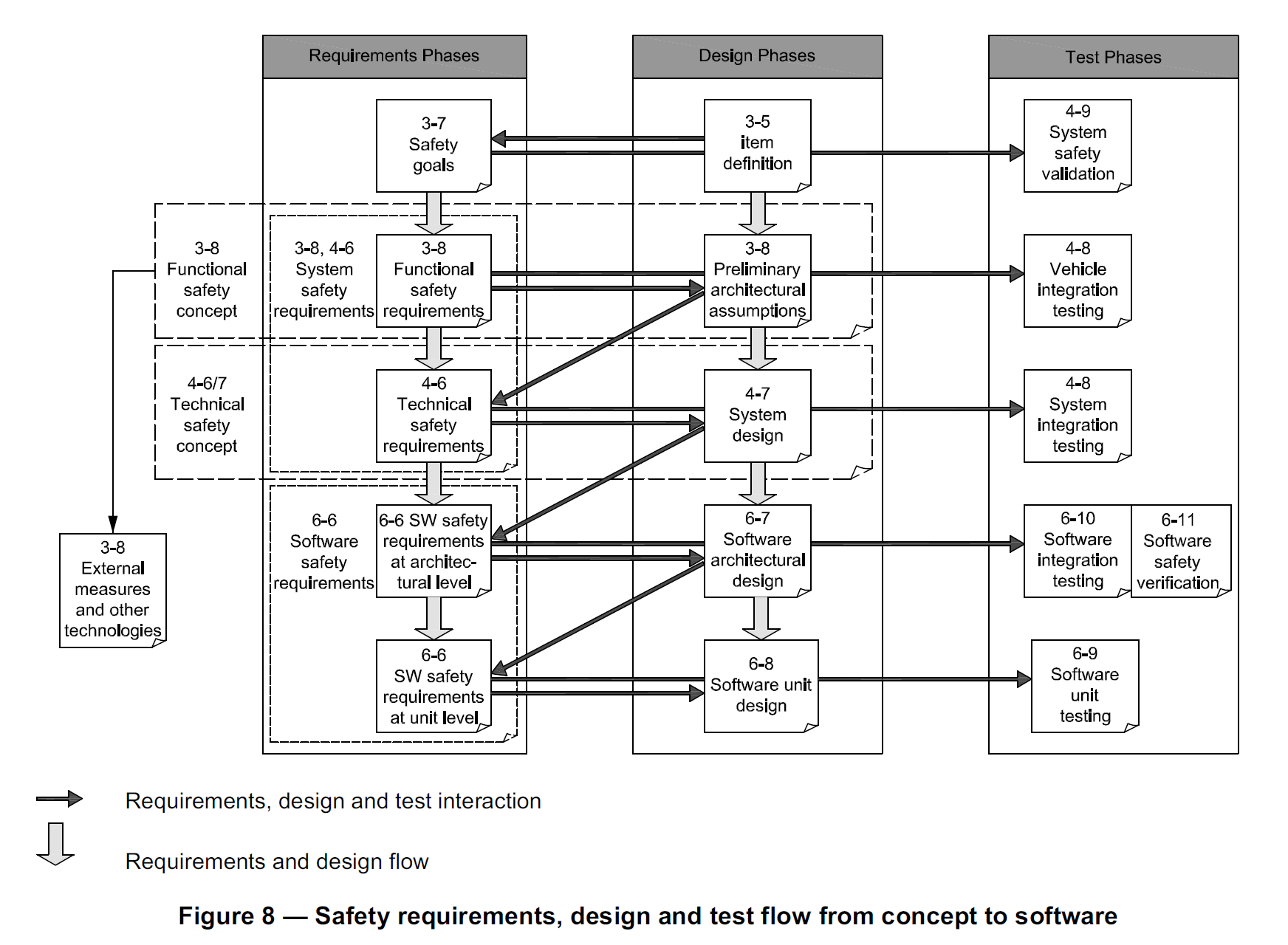 [Speaker Notes: Source:
- ISO 26262-10:2012, Clause 7]
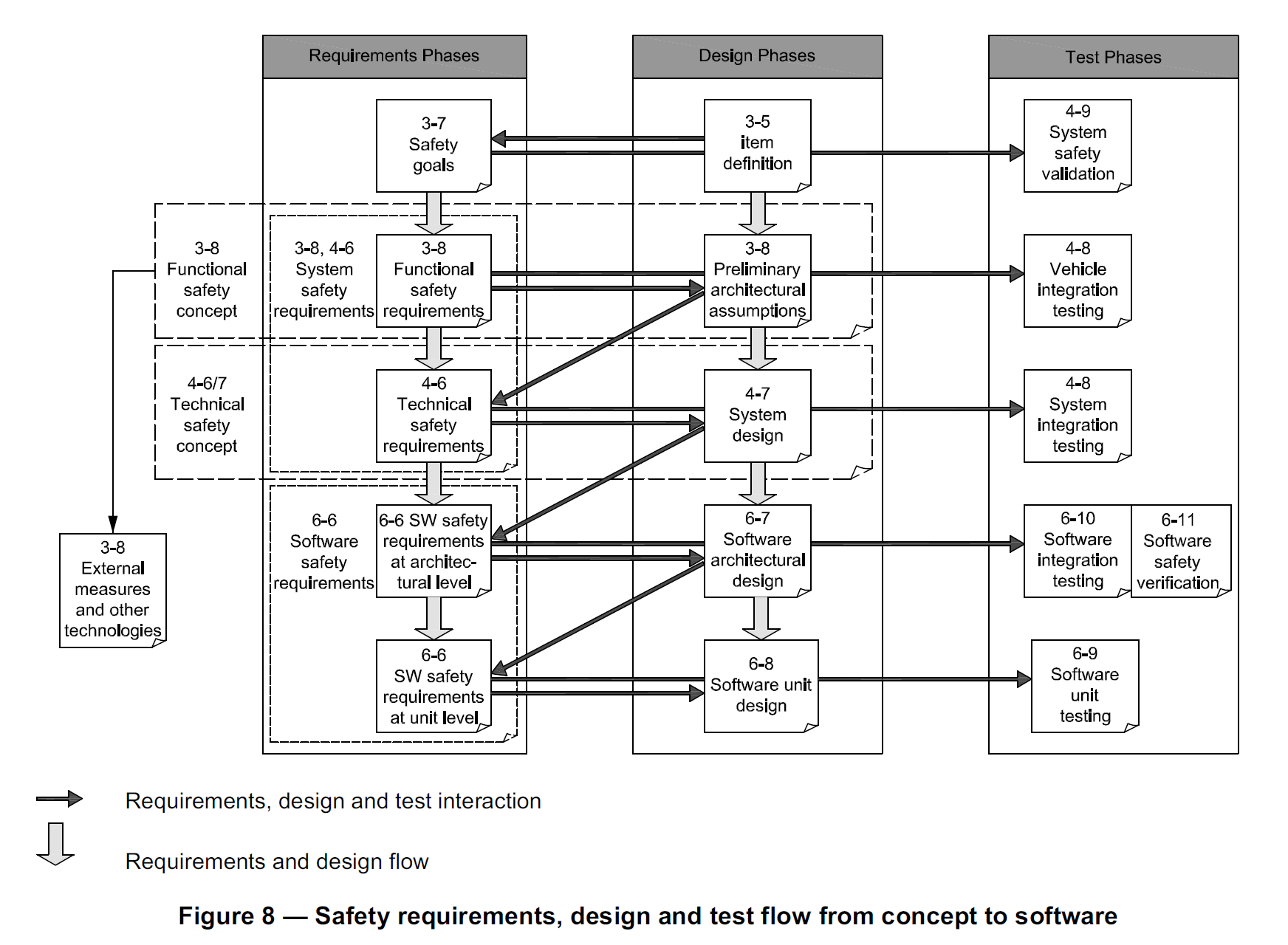 Item Level
[Speaker Notes: Source:
- ISO 26262-10:2012, Clause 7]
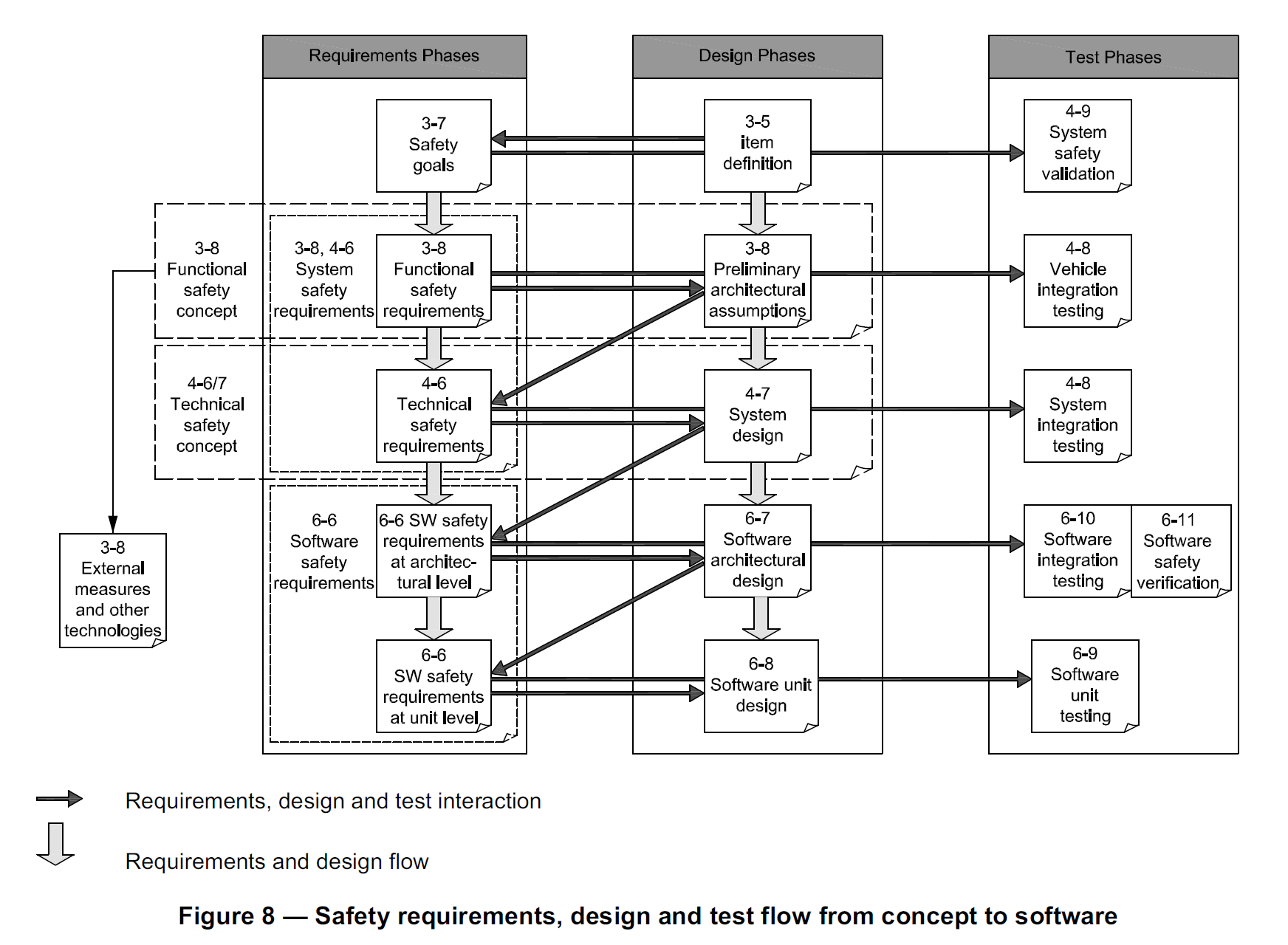 System Level
[Speaker Notes: Source:
- ISO 26262-10:2012, Clause 7]
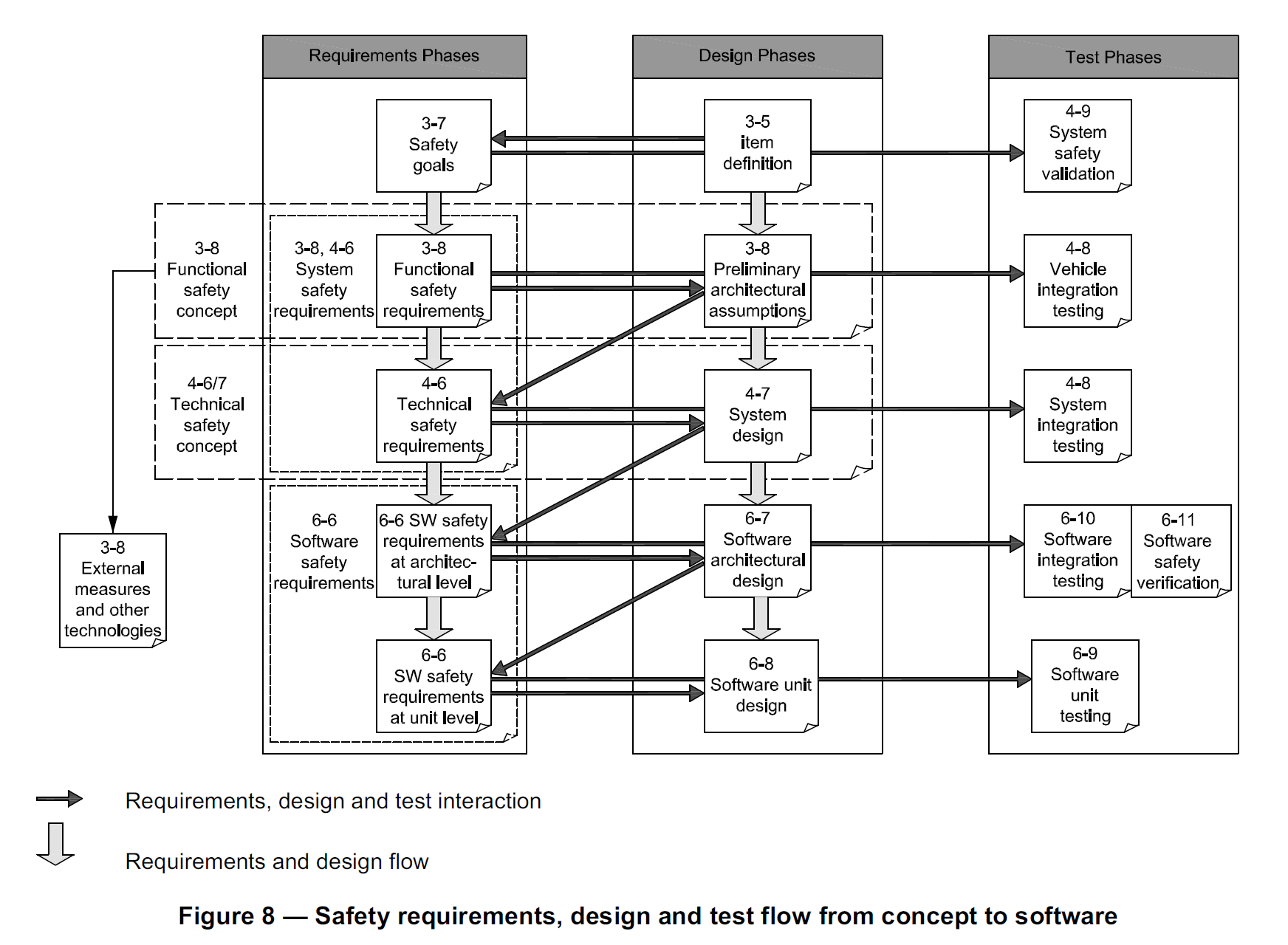 HW/SW Level
[Speaker Notes: Source:
- ISO 26262-10:2012, Clause 7]
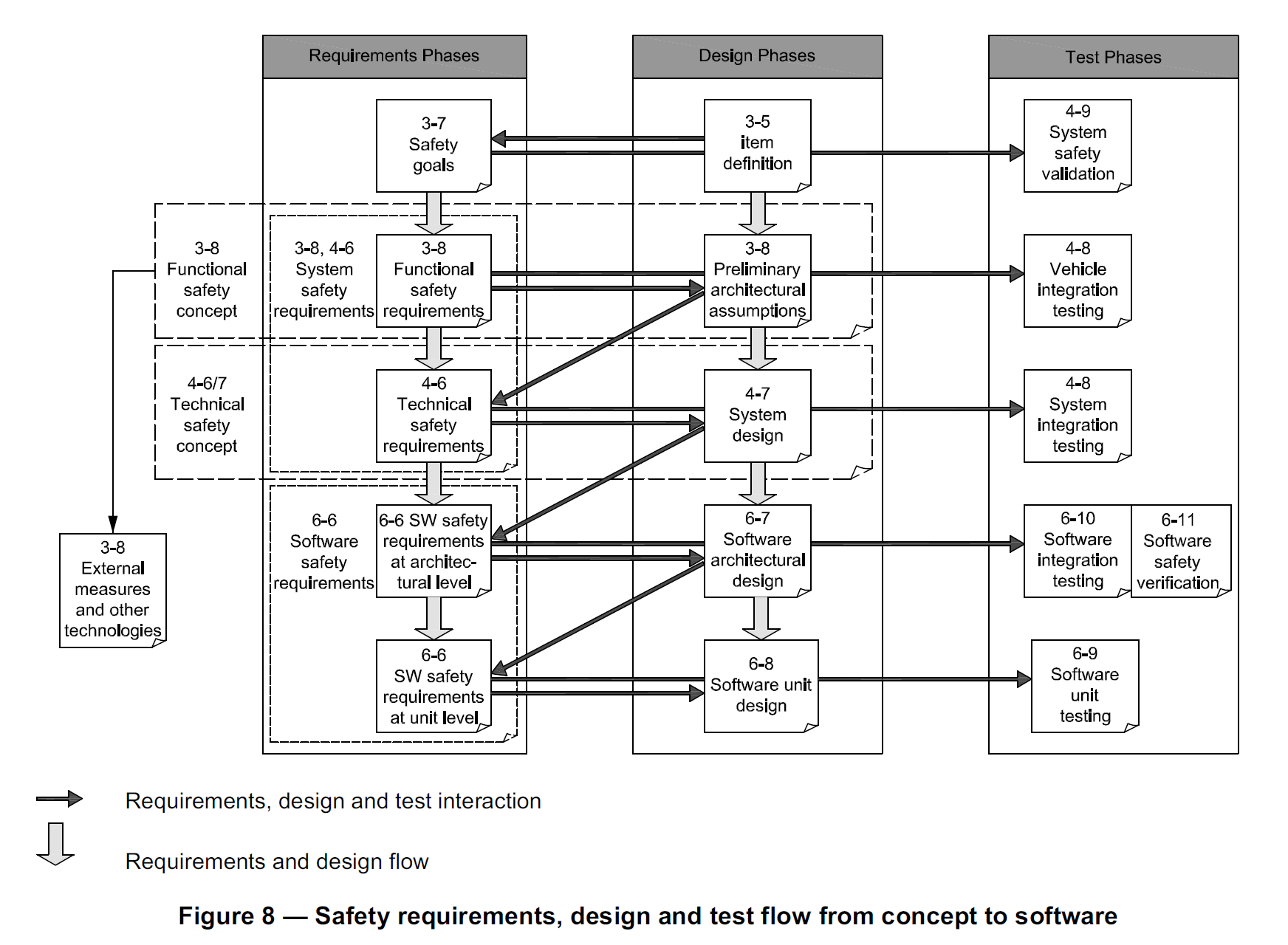 Requirement Phases
[Speaker Notes: Source:
- ISO 26262-10:2012, Clause 7]
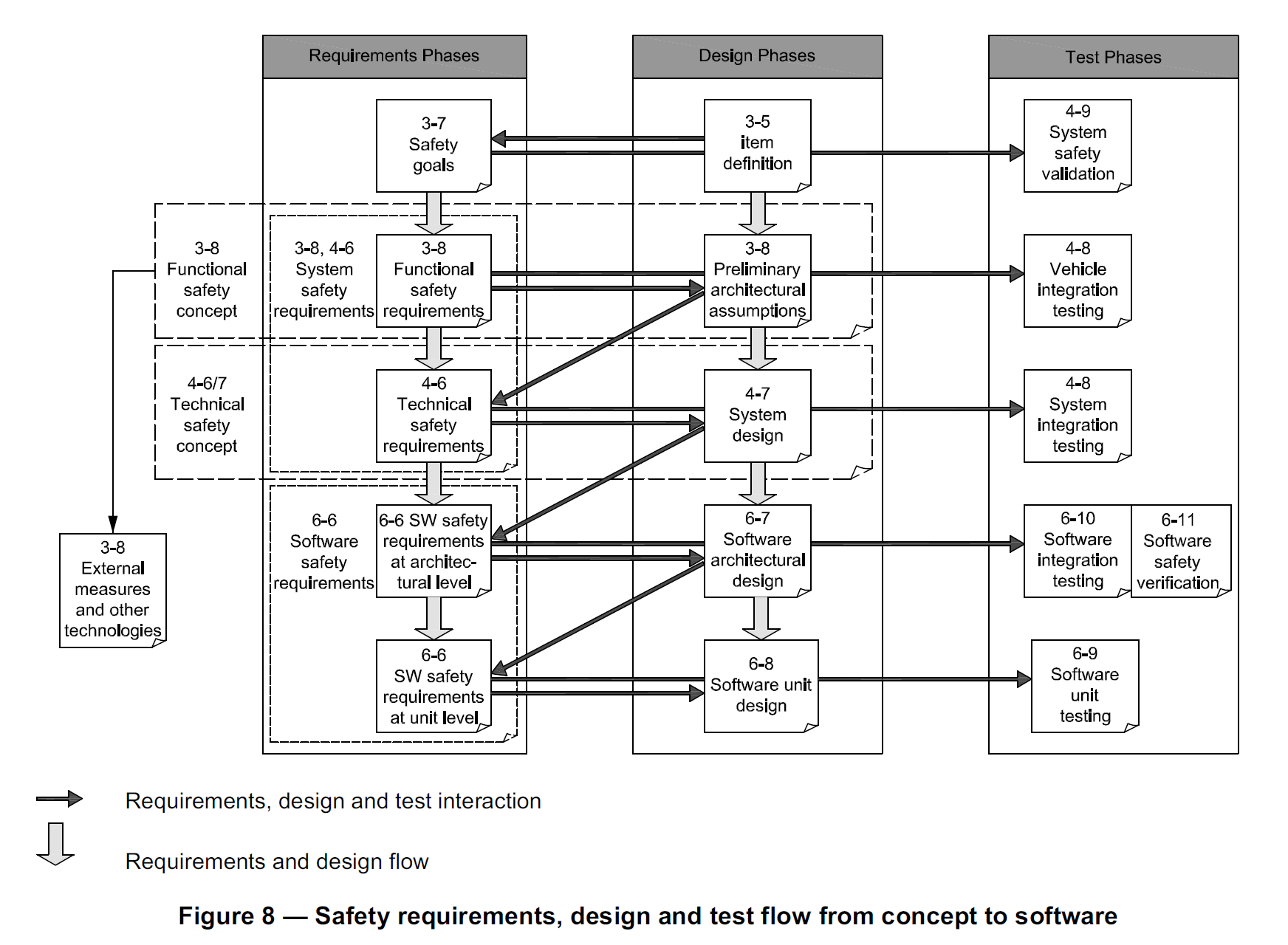 Design Phases
[Speaker Notes: Source:
- ISO 26262-10:2012, Clause 7]
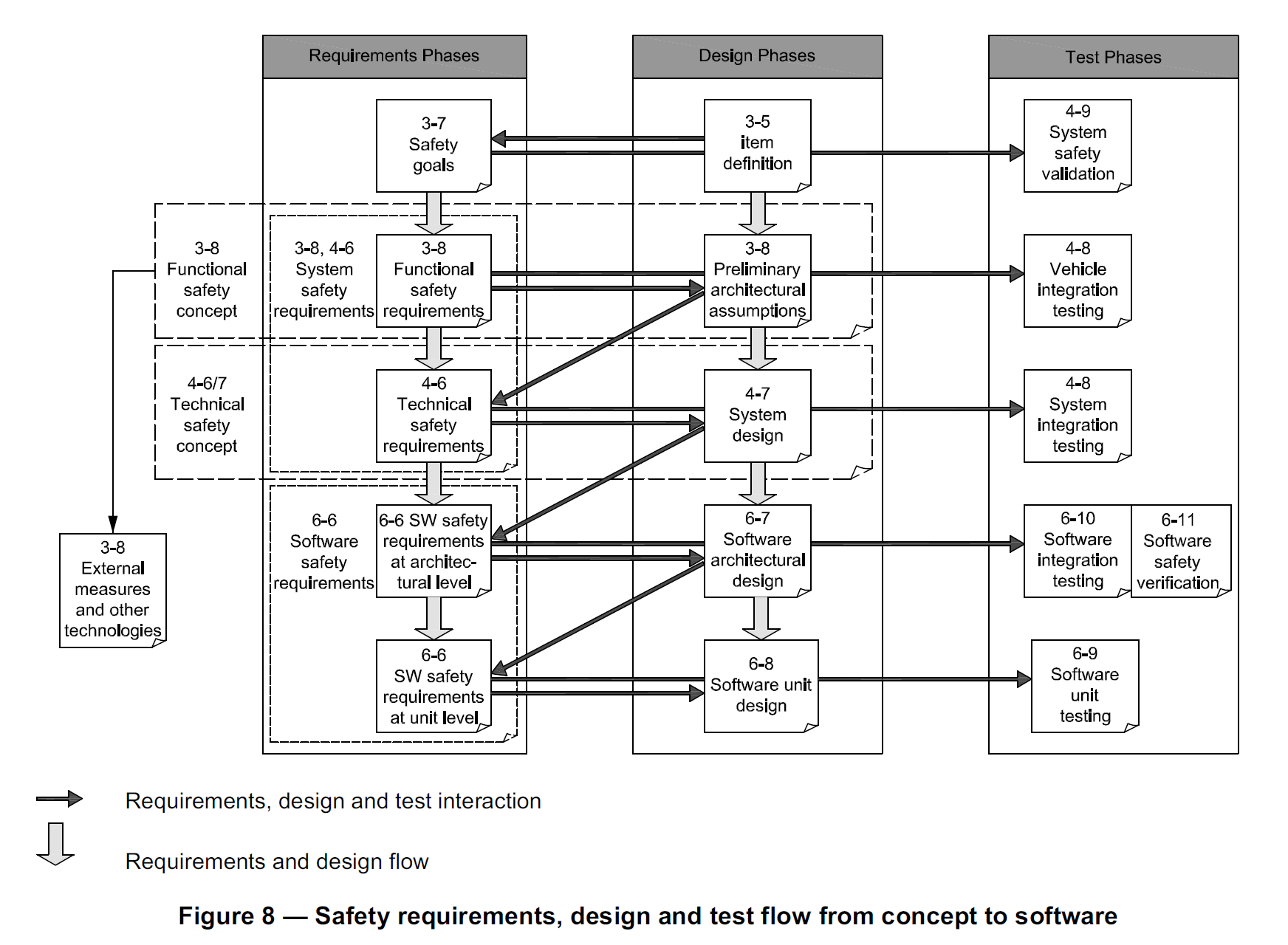 Test Phases
[Speaker Notes: Source:
- ISO 26262-10:2012, Clause 7]
Requirement Phase Verification
Verify that the requirements comply with those they are derived from.
(External) Consistency
Correctness
Completeness

Applied either at system, hardware or software level.

Methods
Inspection or walkthrough
Semi-formal or formal verification
[Speaker Notes: Source:
- ISO 26262-8:2011, Clause 6]
Design Phase Verification
Verify that the design is compliant with the requirements.
(External) Consistency
Correctness
Completeness

Applied either at system, hardware or software level.

Methods
Inspection or walkthrough
Simulation or prototyping
[Speaker Notes: Source:
- ISO 26262-8:2011, Clause 9]
Test Phase Verification
Verify the products comply with their requirements by execution within a  test environment.

Software unit/integration test methods
Requirement-based, interface, fault-injection, resource usage, etc.
Test cases derived from requirements
Structural coverage should be determined

System integrate test methods
Also include stress, long-term and user tests.
[Speaker Notes: Source:
- ISO 26262-6:2011, Clause 9
- ISO 26262-6:2011, Clause 10
- ISO 26262-4:2011, Clause 8]
Outline
Why functional safety?
What is functional safety?
How is functional safety achieved for OS?
Categorizing and controlling failures
V-model development process
Automotive Safety Integrity Level (ASIL)
Further topics
Conclusion
Automotive Safety Integrity Level
[Speaker Notes: Source:
- ISO 26262-3:2011, Clause 7.4.3]
Requirements at Different ASIL
[Speaker Notes: Source:
ISO 26262-4:2011, Clause 6.4.4
ISO 26262-4:2011, Clause 7.4.3.7
ISO 26262-4:2011, Clause 7.4.4.2
ISO 26262-4:2011, Clause 8.4.2.1.2
ISO 26262-6:2011, Clause 7.4.11
ISO 26262-6:2011, Clause 7.4.15
ISO 26262-6:2011, Clause 10.4.6]
Recommended Methods at Different ASIL
Notations for Software Architectural Design
[Speaker Notes: Source:
- ISO 26262-6:2011, Clause 7.4.1]
Recommended Methods at Different ASIL
Methods for the verification of software architectural design
[Speaker Notes: Source:
- ISO 26262-6:2011, Clause 7.4.18]
Outline
Why functional safety?
What is functional safety?
How is functional safety achieved for OS?
Categorizing and controlling failures
V-model development process
Automotive Safety Integrity Level (ASIL)
Further topics
Conclusion
Further topics in ISO 26262
Standards on the management process
Hardware safety requirements and design
Standards on the post-release production phase

Configuration management
Change management
Qualification of HW/SW components and tools
Outline
Why functional safety?
What is functional safety?
How is functional safety achieved for OS?
Categorizing and controlling failures
V-model development process
Automotive Safety Integrity Level (ASIL)
Further topics
Conclusion
Conclusion
Functional safety requires the control of failures and unintended behavior.
Requirement, design and test phase verification to avoid unintended behavior
Safety analysis to control systematic failures
Safety mechanisms to control systematic and random failures
Analysis of dependent failures to control dependent failures

Use ASIL to balance safety with cost.
Thanks!